Workforce Needs Survey
Jennifer Kane
Jason W. Lee
Elizabeth A. Gregg
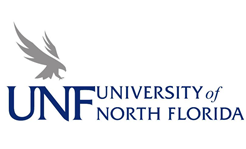 Rationale
Survey Instrument
We designed a survey based on the North Carolina Department of Commerce. 
Permission to modify the survey and IRB was obtained.
Survey was sent to the five Advisory Council members to ensure we were asking questions that would yield the information we wanted.
Survey was sent to 87 sport professionals with 23 responses received.
Results: Workforce Challenge
Results: Difficulty Filling Positions
Results: Resources
Results: Partnering with University
Results: Satisfaction with Technical Skills
Results: Experiences When Filling Positions
Results: Experiences When Filling Positions
Positions that are hard to fill are those that are pretty niche: 
HR, analytics, IT, finance.

Technology skills lacking – Excel specifically

Too many candidates are not 100% sure that this is the field that they really want to be in, therefore they are just looking for a "job" and not a career.

We are seeing lots of entry-level candidates and intern-level candidates not really know how to interview, carry conversations, give thoughtful answers that are higher scope or present themselves.
Results: Qualitative Feedback
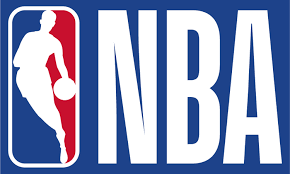 Results: Qualitative Feedback
For example...
Need to understand that when interviewing with a professional sports team, yes it is good to be a fan, but not to the point of giddiness and asking about player autographs, etc. 
Notice a lack of thoughtful questions coming from young candidates to ask of the interviewer.
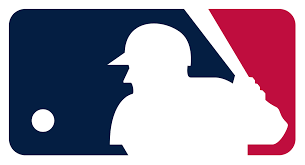 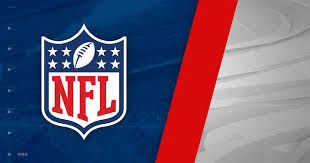 Results: What Can Sport Management Programs Do?
Programs should provide more knowledge on all of the positions students could potentially obtain with a sports management degree. Students only know about the most traditional 
AD, Marketing, Sales, etc.
Communication skills need improvement – writing and spoken communication is often lacking. 
Interviewing skills, selling themselves, etc.
Hold them to a higher standard during their education process.
Technology and sales skills need to be taught and practiced while in the program.
Using the Results
Use of Advisory Council
COSMA Accreditation CPC Area Review
Similar workforce survey designed to examine current CPC areas related to COSMA accreditation.
Potential additions based on the small sample include data analytics, sales and fundraising
More explicit technology curriculum
COSMA Accreditation CPC Area Review
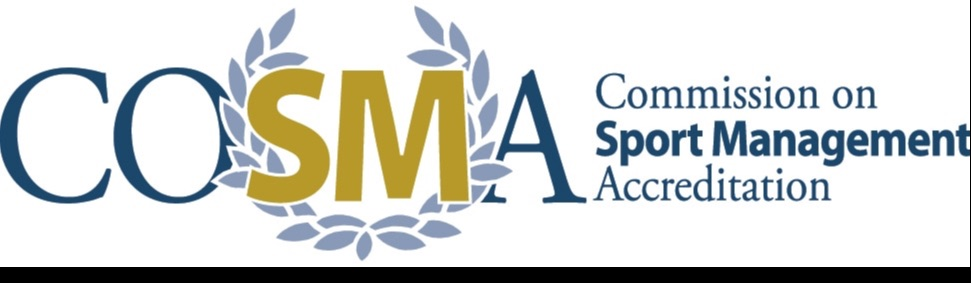